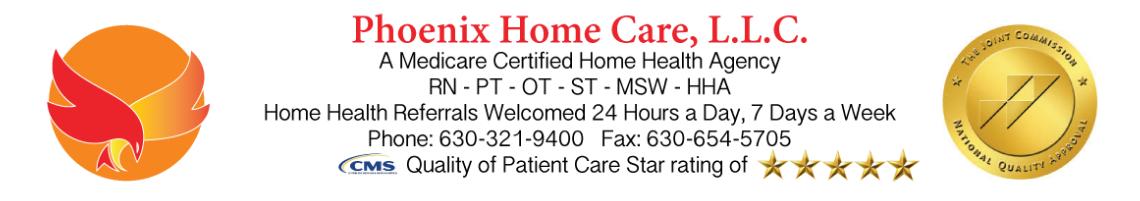 We provide RNs, PTs, OTs, STs, SWs, and HHAs.
We have 8 county coverage area in the Chicagoland area.
CMS 5 star rated agency for three consecutive years, 9 years of deficiency free IDPH and Joint Commission Surveys.
Contracted with multiple insurance companies (Medicare, BCBS, UHC, Humana, not contracted with any ICP plans).
Referrals welcomed 7 days a week via fax, phone, or Allscripts.
Servicing Illinois families for 20 years.
Peter Miska as Administrator
Lori Creamer RN is the clinical manager.
Referral Process
1) Patient demographic sheet listing name, address, phone number and insurance information.

2) Written order for Home Health Care services from a physician and/or nurse practitioner. RN/PT to evaluate and treat because/for: Diagnosis and reason for home health services.

3) Recent office visit note or progress note (Face to Face Encounter) which includes patient’s history and physical along with a current medication list.

4) Home Health Certification Statement signed, credentialed and dated by physician and/or nurse practitioner. (Date used on Certification Statement for Face to Face encounter must be the same date as visit/progress note provided)

5) Name and phone number of physician and/or nurse practitioner who will follow patient in the community and sign Plan of Care and home health orders.

Please fax information to (630) 654-5705 or send via Allscripts.Attention: Intake Department
Once we receive the information requested, we will do medical and financial clearance and check staffing availability.

Referral Document Link: https://phoenixhomecarellc.com/wp-content/uploads/2020/04/Referral-Form04232020.pdf
Thank you!Websitehttps://phoenixhomecarellc.com/
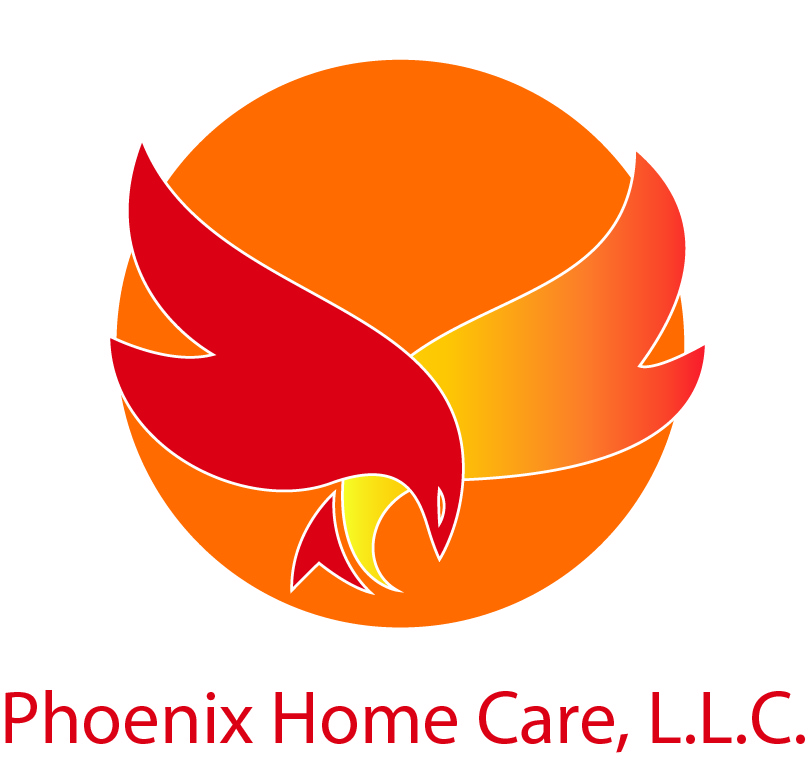